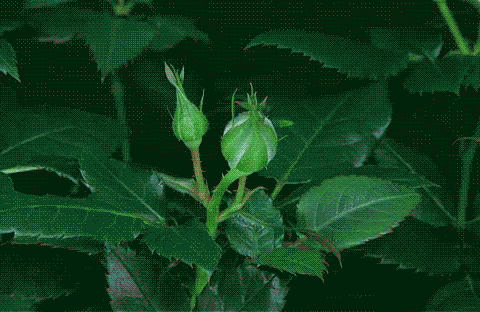 সকলকে শুভেচ্ছা
পরিচিতি
মোঃ আঃ মতিন
সহকারী শিক্ষক (ইংরেজী)
রঘুনাথপুর উচ্চ বিদ্যালয়,নবাবগঞ্জ,দিনাজপুর।
মোবাইল নং-০১৭২৪৪৪৫৩৯৬
Gmail:Abmatin1977@gmail.com
বাংলা ২য়
প্রথম অধ্যায়
7ম শ্রেণি
সময়-৪০ মিনিট
তারিখ-১৫/০৭/২০১৯
1. PviwU 
2. PviwU
3. aŸwbg~j e‡j
4.aŸwbZ‡Ë¡i 
5.A_©Z‡Ë¡I 
6.cÖvwZcw`K 
7.cÖK…wZ e‡j
8.`yB cÖKvi,bvg cÖK…wZ I wµqv        cÖK…wZ|
9. M.dzj
10.Zw×Z cÖZ¨q
1. fvlvi †gŠwjK Ask KqwU ?                
2.e¨vKi‡Y KqwU wel‡qi Av‡jvPbv Kiv nq?
3.evK cÖZ¨½RvZ aŸwbi ÿz`ªZg †gŠwjK GKK‡K Kx e‡j?
4.YZ¡ I lZ¡ weavb e¨vKi‡Yi †Kvb As‡ki Av‡jvP¨ welq?
5.ev‡K¨i A_©wePvi Kiv e¨vKi‡Yi †Kvb As‡ki Av‡jvP¨ ?
6.wefw³nxb bvg kã‡K Kx e‡j?
7.‡h kã‡K ev k‡ãi Ask‡K Avi †Kvb ÿz`ªZg As‡k  
   fvM Kiv hvq bv , Zv‡K Kx e‡j?
8.cÖK…wZ KZ cÖKvi I Kx Kx ? 
9.cÖK…wZ †KvbwU?   K.nvZj   L.dz‡jj   M.dzj   N. gyLi
10.kãg~j ev bvg k‡ãi m‡½ †h cÖZ¨q hy³ n‡q bZzb kã
    ‰Zwi nq , Zv‡K Kx e‡j ?
১। বাগযন্ত্রের দ্বারা উচ্চারিত অর্থবোধক ধ্বনির সাহায্যে মানুষ কী করে? 
২। মনের ভাব প্রকাশের মাধ্যমকে কী বলে ?   
3। ধ্বনি নির্দেশক চিহ্নকে কী বলে ? 
৪। ব্যঞ্জনধ্বনি দ্যোতক লিখিত সাংকেতিক চিহ্নকে কী বলে ?
৫। সংস্কৃত উপসর্গ কয়টি ?
৬। সন্ধি ব্যাকরণের কোন অংশের অন্তর্গত ?
৭। বাংলায় মাত্রাহীন বর্ণ কয়টি ? 
৮। শব্দের অর্থবিচার ব্যাকরণের কোন অংশের অন্তর্গত ? 
৯। পৃথিবীতে কত গুলো ভাষা আছে ?
১০। বাংলা ভাষার মৌলিক ধ্বনিগুলকে কয় ভাগে ভাগ করা হয়েছে ?
১১। বাংলা ভাষার রূপ কয়টি?
১২। ব্যঞ্জন বর্ণের সংক্ষিপ্ত রূপকে কী বলে ?
১৩। যুগ্ম স্বরধ্বনি কয়টি ?
১৪। স্বরধ্বনি দ্যোতক লিখিত সাংকেতিক চিহ্নকে কী বলে ?
১। মনের ভাব প্রকাশ করে
২। ভাষা বলে
৩। বর্ণ 
৪। ব্যঞ্জনবর্ণ
৫। ২০ টি  
৬। ধ্বনিতত্ত্বের
৭। ১০ টি
৮। অর্থতত্ত্ব
৯। প্রায় ৩৫০০ এর উপরে 
১০। দুই ভাগে
১১। ২টি
১২। ফলা
১৩। ২টি ( ঐ , ঔ ) 
১৪। স্বরবর্ণ
১৫। যে কোন ভাষায় ব্যবহৃত লিখিত বর্ণসমষ্টিকে কী বলে ? 
১৬। বাংলা বর্ণমালায় স্পর্শধ্বনি কয়টি ও কী কী ? 
১৭। কণ্ঠধ্বনি কয়টি ও কী কী ? 
১৮। জ এবং ঝ উচ্চারণ স্থান অনুসারে কী ধ্বনি ?   
    (ক)তালব্য   (খ)দন্ত্য   (গ) ওষ্ঠ্যধ্বনি   (ঘ)কণ্ঠ্যধ্বনি
১৯। কোনগুলো ওষ্ঠ্য বর্ণ ?   (ক) ক ফ ব  
             (খ) ক খ গ  (গ) চ ছ জ    (ঘ) প ব  ম 
20। মূর্ধন্য বর্ণ কোনগুলো ? (ক) ঠ ড ঢ ষ র  (খ) ট ঠ ড  
                                   (গ) প ফ ব   (ঘ) ক খ গ ঘ
২১। পরাশ্রয়ী বর্ণ কয়টি ? (ক) ৩ (খ) ৪ (গ) ৫ (ঘ) ৬
২২। নাসিক্য বর্ণ কয়টি? (ক) ২ (খ) ৪ (গ) ৬ (ঘ) ৮
1৫। বর্ণমালা
১৬। ২৫টি,( ক থেকে ম পর্যন্ত )
১৭। ৫টি, ( ক থেকে ঙ পর্যন্ত ) 
১৮। (ক) তালব্য  

১৯। (ঘ) প  ব  ম  

২০। (ক) ঠ ড ঢ ষ র

২১। (ক) ৩টি  
২২। (ঘ) ৮টি
২৩। মৌলিক স্বরধ্বনি কোনটি ?
                         (ক) ঐ   (খ) অ  (গ) ঔ  (ঘ) আ
২৪। পশ্চাৎ দন্তমূলীয় বর্ণের আরেক নাম কী ?  
    (ক) তালব্য বর্ণ  (খ) মূর্ধন্য ধ্বনি  (গ) কণ্ঠধ্বনি  (ঘ) ওষ্ঠ্যধ্বনি
২৫। দন্ত্য বর্ণ কোনগুলো ?  (ক)ত থ দ  (খ)টঠড  (গ)পফব  (ঘ)টচছ
২৬। পশ্চাৎ দন্তমূলীয় বর্ণ কয়টি ? (ক)৫টি (খ)৮টি  (গ)৭টি  (ঘ)৯টি
২৭। প ফ-এর উচ্চারণ স্থান কোনটি ?  
           (ক) অগ্রতালু  (খ) ওষ্ঠ  (গ) পশ্চাৎ দন্তমূল  (ঘ) জিহ্বামূল
২৮। ল স-এর উচ্চারণ স্থান কোনটি ? 
           (ক)অগ্র দন্তমূল  (গ) অগ্রতা  (গ) ওষ্ঠ   (ঘ) পশ্চাৎ দন্তমূল 
২৯। চ ছ জ ঝ-এর উচ্চারণ স্থান কোনটি ? 
          (ক)অগ্র দন্তমূল (গ) অগ্রতালু  (গ) ওষ্ঠ   (ঘ) পশ্চাৎ দন্তমূল 
৩০। ট ঠ ড ঢ-এর উচ্চারণ স্থান কোনটি ?
          (ক) অগ্রতালু  (খ) ওষ্ঠ  (গ) পশ্চাৎ দন্তমূল  (ঘ) জিহ্বামূল
২৩। (খ) অ
 
 ২৪।  (খ) মূর্ধন্য ধ্বনি 
 ২৫। (ক) ত থ দ
  ২৬। (ঘ) ৯টি  
  ২৭। (খ) ওষ্ঠ

  ২৮। (ক)অগ্র দন্তমূল

  ২৯। (গ) অগ্রতালু
 
  ৩০। (গ) পশ্চাৎ দন্তমূল
ধন্যবাদ